Галопом по Европе
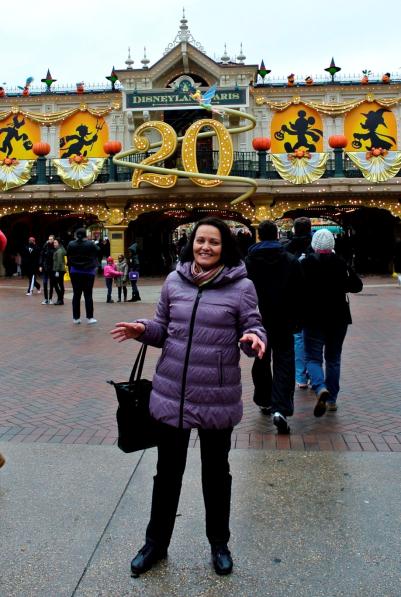 Фотоотчет с места путешествия
МКОУ СОШ №2 с УИОП п.Восточный 
Омутнинского района Кировской области

Учитель французского языка 
Стяжкина Татьяна Николаевна
Москва. Отправная точка моего замечательного путешествия
Франция. Париж. Знаменитый собор нотр-дам, воспетый виктором гюго в его одноимённом романе
Париж. Люксембургский сад. «есть в графском парке чёрный пруд…» – пел М.Боярский в «трёх мушкетёрах»
Символ парижа – эйфелева башня. Мои ученики: мечта сбылась!
Париж с высоты птичьего полёта (2-ой уровень эйфелевой башни)
Лувр. Бессмертное творение  леонардо да винчи «Мона лиза»
Пересечение марсова поля и проспекта а.франса. Париж, я люблю тебя!
Неожиданные встречи, интересные знакомства Шустрый парень из марокко
Холм монмартр с его величественным собором сакре-кёр
Парижский диснейлэнд – сказка для детей и взрослых!!!
Амстердам. Один из его многочисленных каналов
Амстердамские сувениры
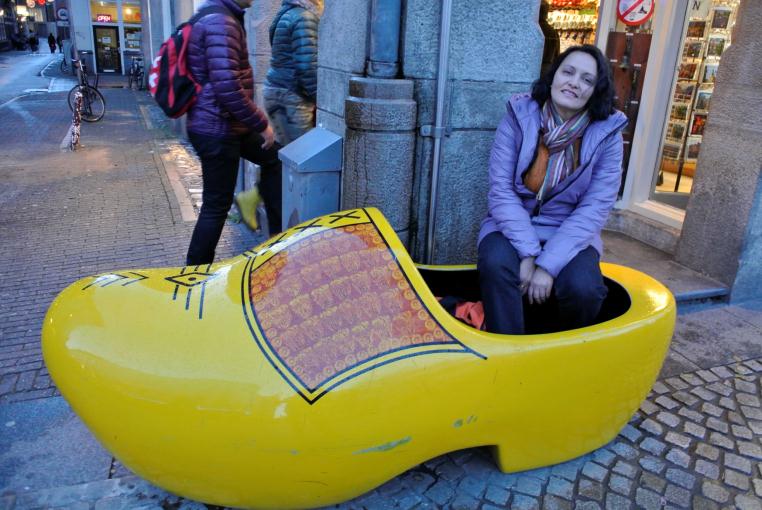 Дрезден. Картинная галерея, известная творением рафаэля «сикстинская мадонна»
Берлин. Трептов-парк. Дань памяти советским солдатам-освободителям
Бранденбургские ворота. Американские туристы, прекрасно говорящие по-немецки!
Рейхстаг…
Спасибо за внимание!